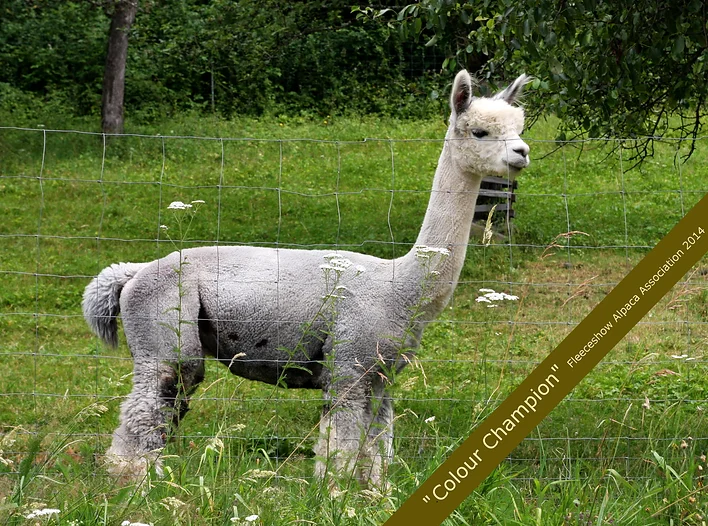 AoD Bubble
Nachdem wir „Bubble“ als Absetzer an Alexandra Prunu verkauft hatten , überzeugte er im Schwarzwald mit wunderschönen Fohlen ,welche zu 90%silbergrau oder rosagrau sind und eine tolle Vliesstruktur haben.Nun stand „Bubble“ wieder zum Verkauf ,und so entschlossen wir uns ,  Bubble wieder „nach Hause“ zu holen.
„  Bubble“  Nachzuchten
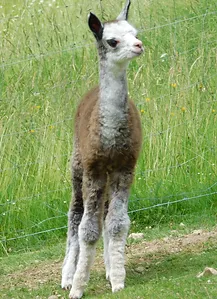 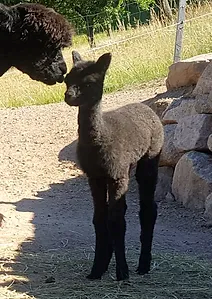